Long Range Building Program Process Presentation
Board of Regents Meeting
September 19, 2013
MT Tech - Butte
Montana University System LRBP Process
Participants in the LRBP Process 
Regents
Commissioner of Higher Education
Campus
Legislative staff  
Budget Office
Montana University System LRBP Process
Continuous Planning Process
Campuses Track & Compile Projects
Deferred maintenance
Energy 
Modernization
New Capital Needs 
Campuses Prioritize Needs
Montana University System LRBP Process
Montana University System Project Priority Ranking Guides
General Hierarchy of Project Priority Ranking Rationale
Health and Life/Safety
Major Maintenance of Building/Utility Systems
Code Compliance
Operational Efficiency/Savings
Adaptive Renovation
New Construction
Planning (Preliminary Design, Construction Estimates)
Authority Only
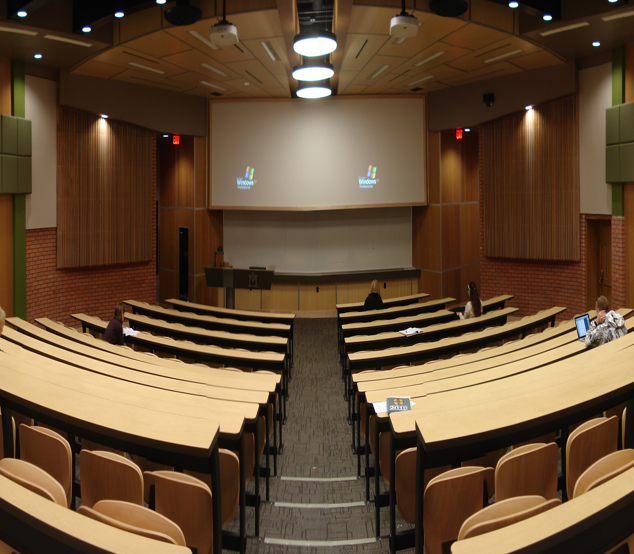 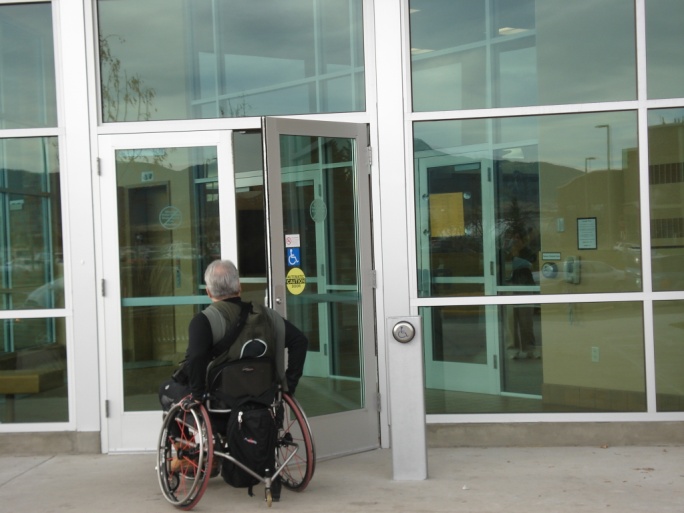 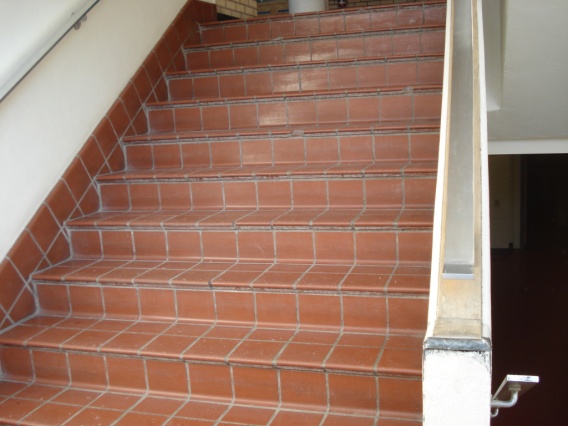 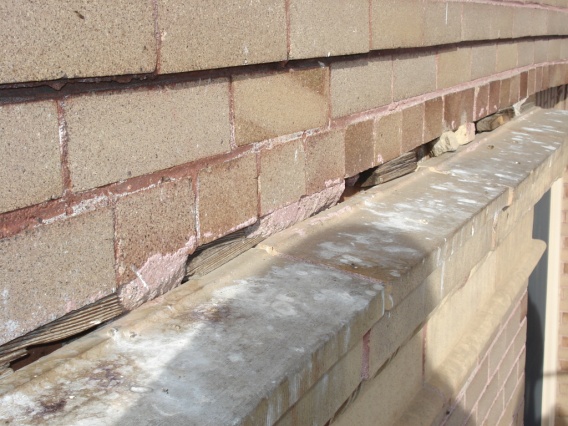 MUS LRBPBOR May 24-25, 2012 For 2015 Biennium
Montana University System LRBP Process
Rigorous Process
Broad participation
Reasonable balance among MUS units over multiple Biennia
Adhere to Regents Priorities
Campus LRBP Process
Information Sources:
Capital Project Database
FCI – Deficiency Reports
Major/Deferred Maintenance Lists
Prior LRBP Lists
Energy Conservation Lists
Adaptive/Renovation Needs
New Construction Needs
University Master Plan
Chronological UM Appropriations2001-2015